Analysis of Network Outage Reports
1
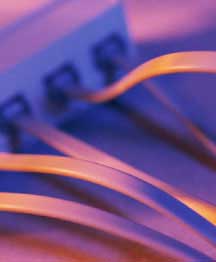 Cybersecurity and Communications Reliability Division – Public Safety & Homeland Security Bureau

John Healy
May 2016
Frequency of Outages by Month
2
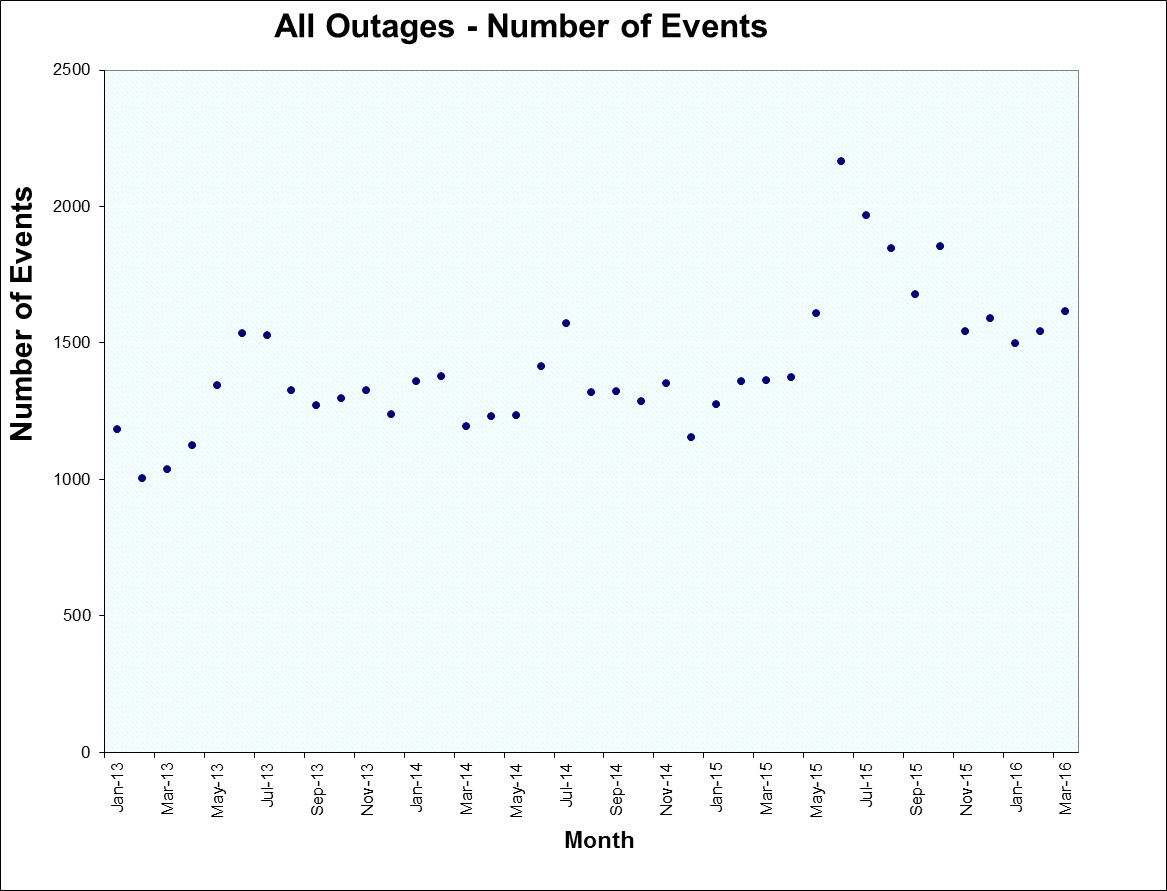 Standards for Outage Frequencies
3
Took average of January 2013 through December 2013 as the standard
Outage Index – For All Outages Except DS3-Simplex
4
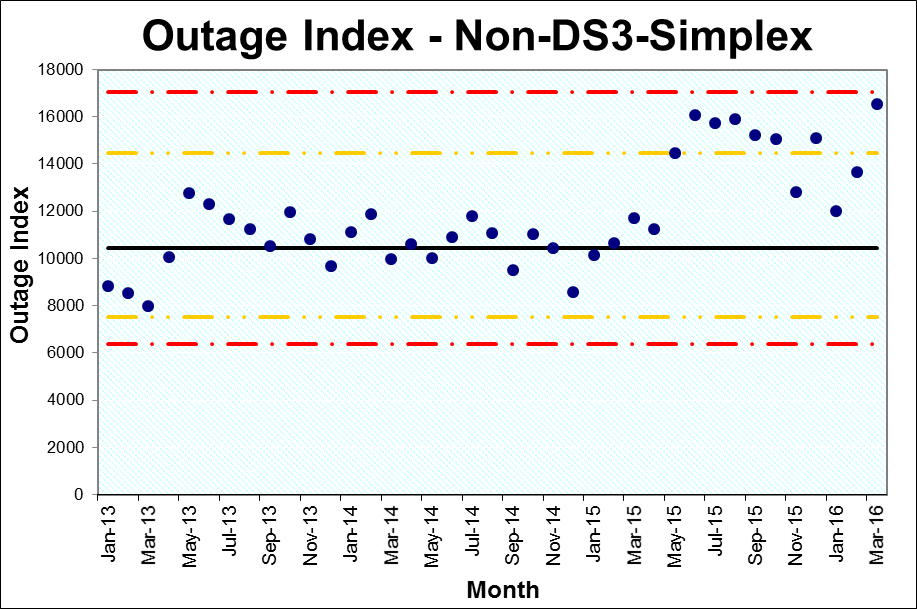 See ATIS-0100021 Analysis of FCC-Reportable Service Outage Data for a description of the method used to calculate the outage index.
Procedural Events by Source
5
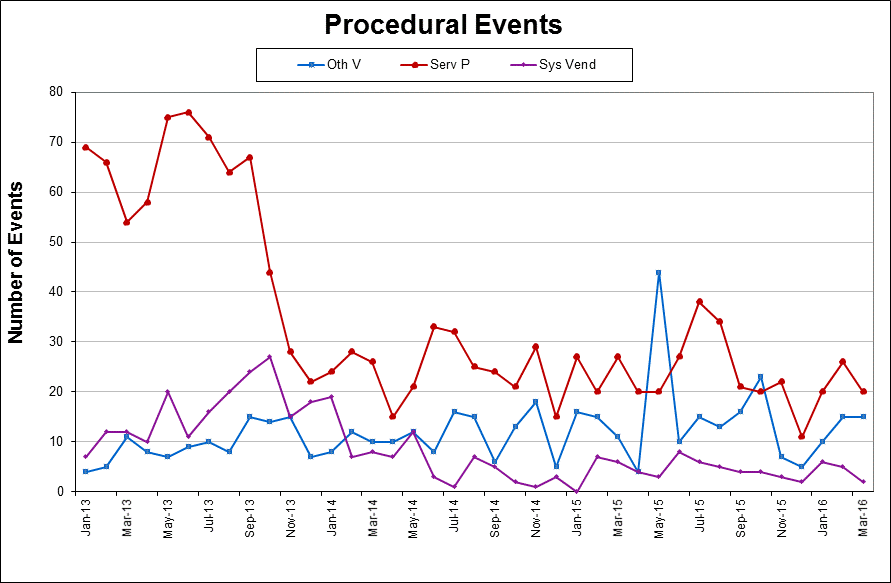 New Planned Maintenance Cause Codes
6
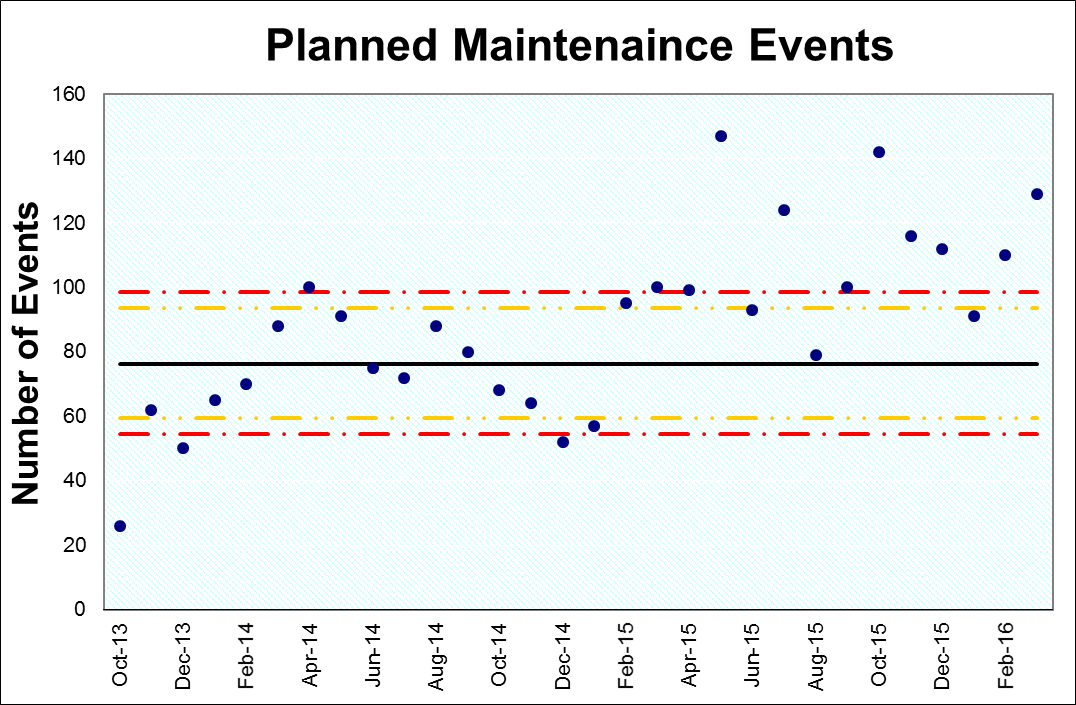 DS3 (Non-Simplex) Events
7
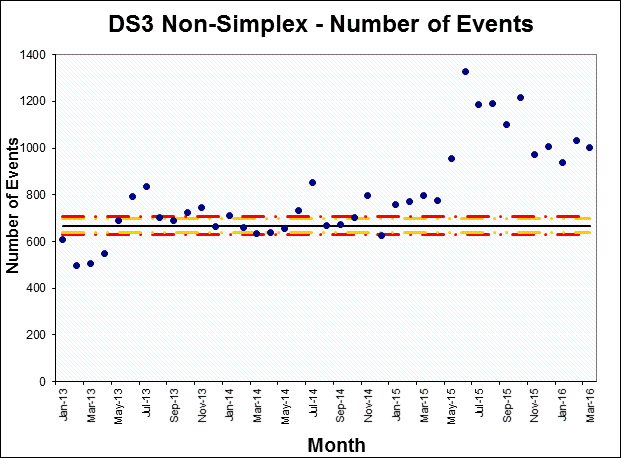 Big DS3 Outages
8
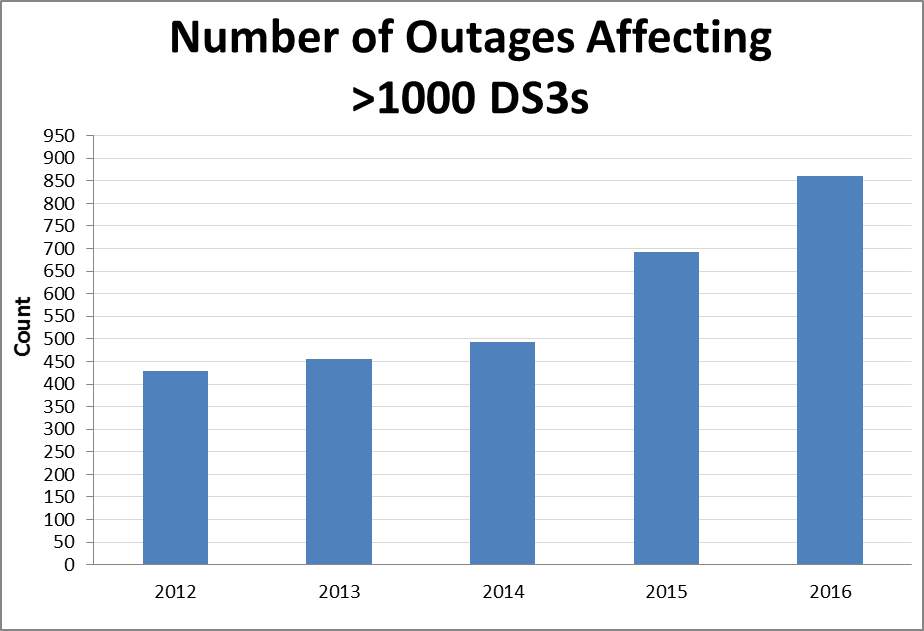 DS3-Simplex
9
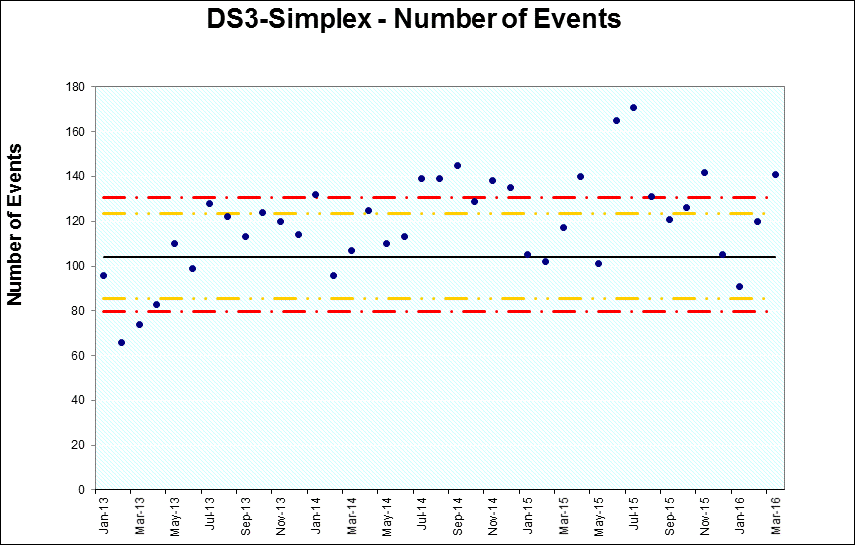 Fiber Cut
10
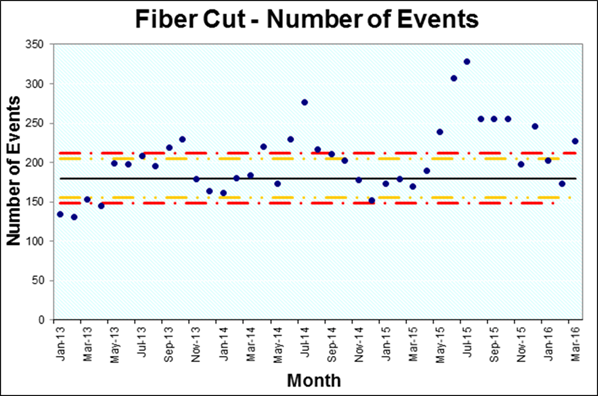 E911
11
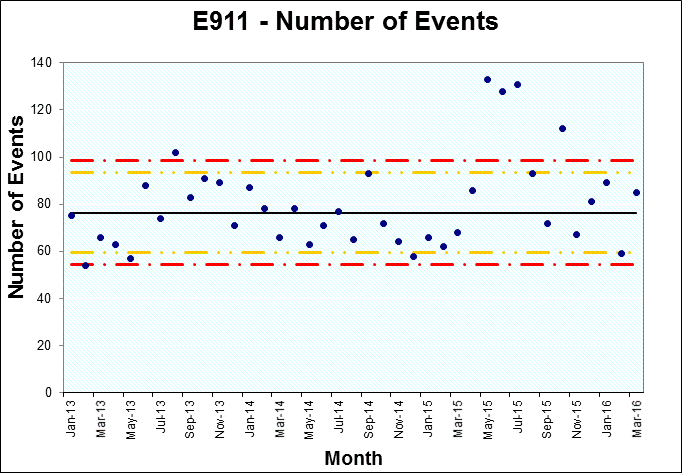 Very Large E911 Outages
12
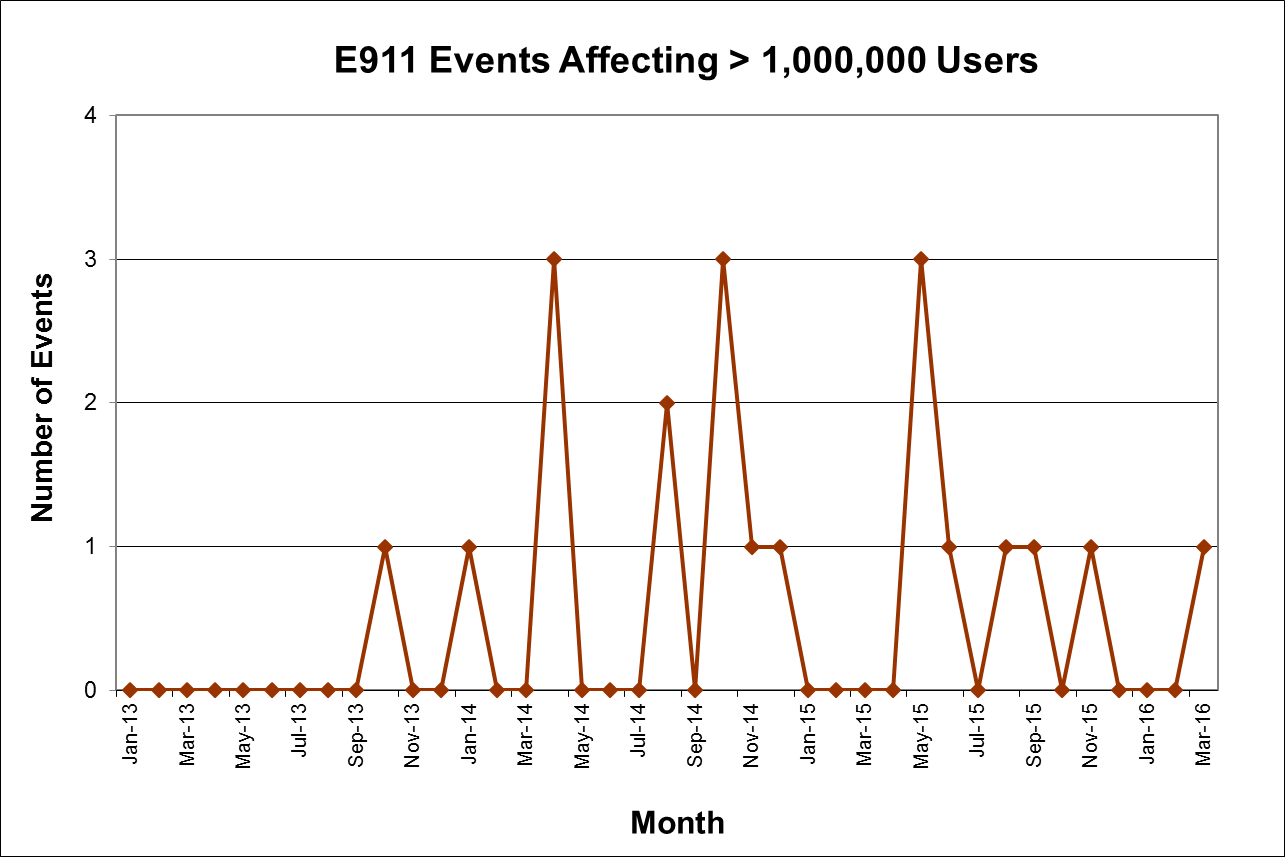 E911 – Phase 2 Events
13
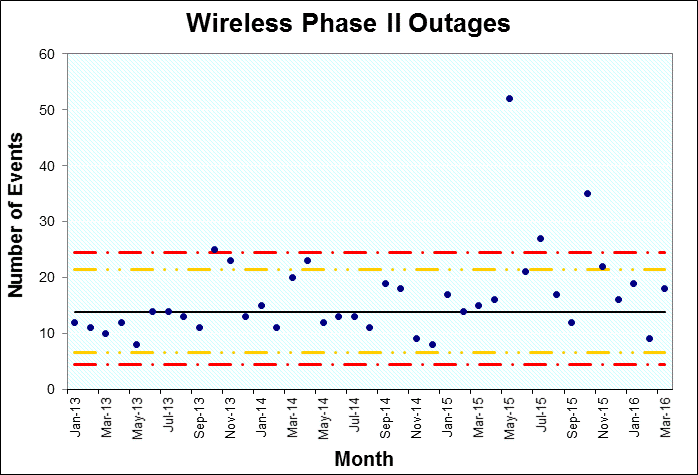 Phase 2 vs. All Other E911 Outages
14
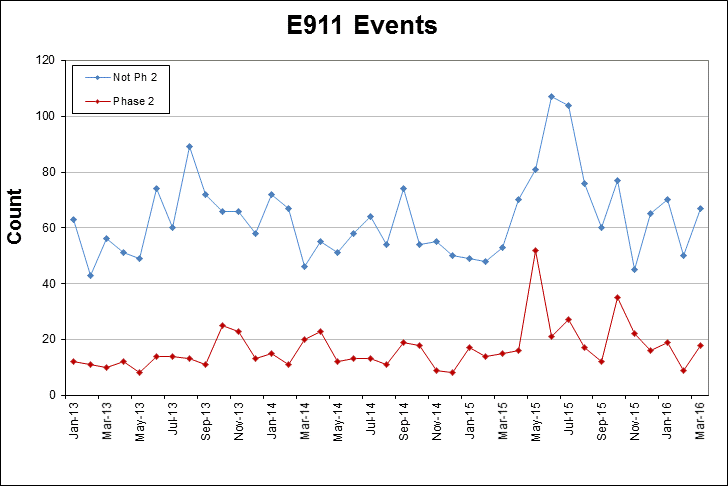 Wireline
15
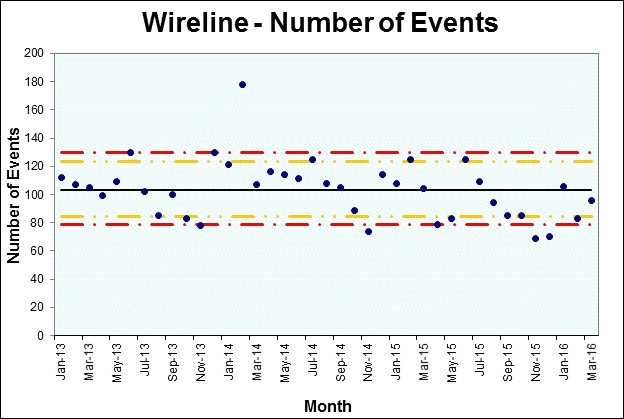 Wireline outages are all outages for which the Reason Reportable was at least 900,000 wireline user-minutes.
Wireless
16
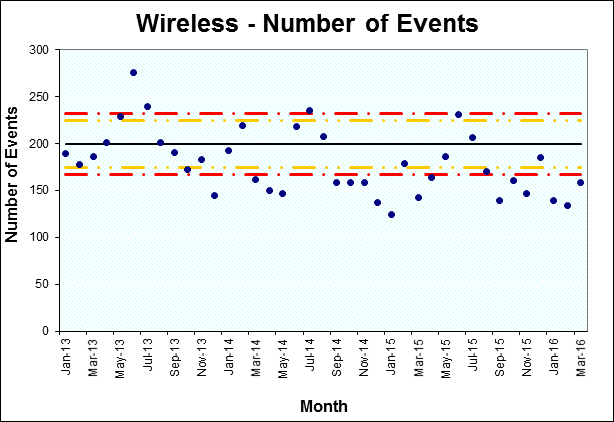 VoIP Reporting
17
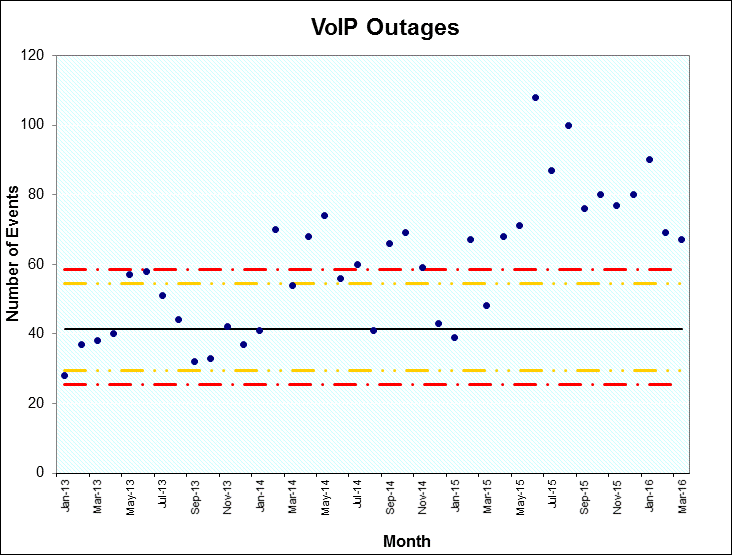 Environmental – External
18
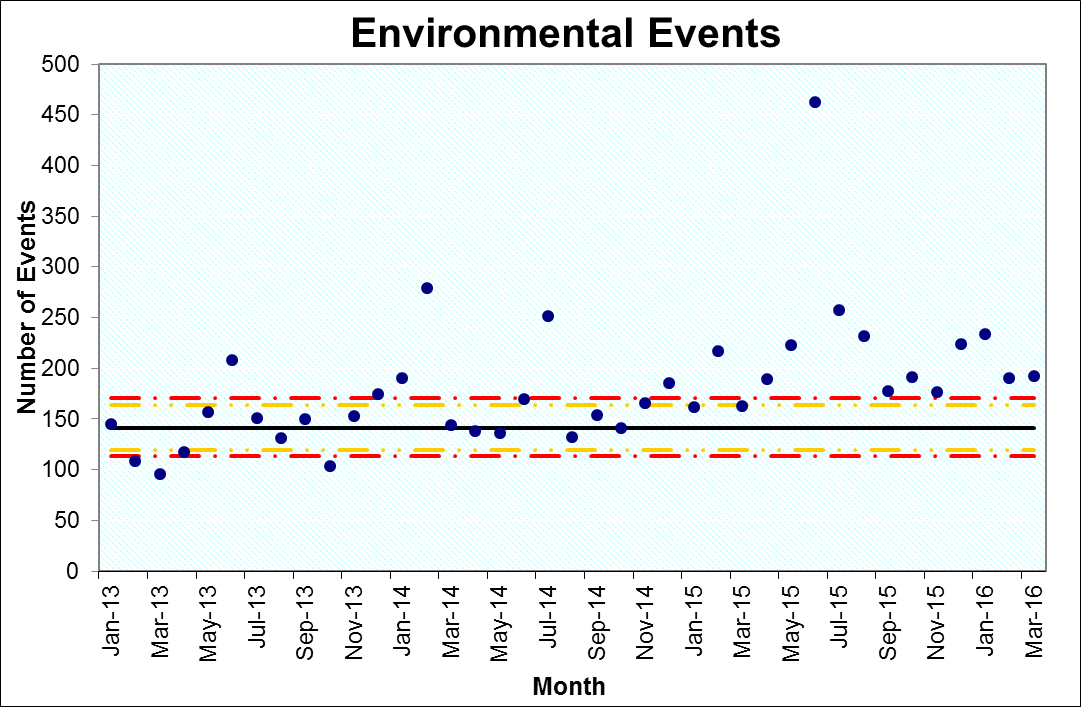 SS7
19
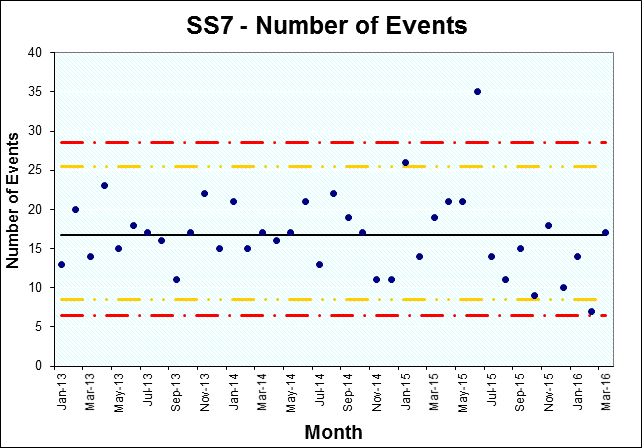 Malicious Events
20
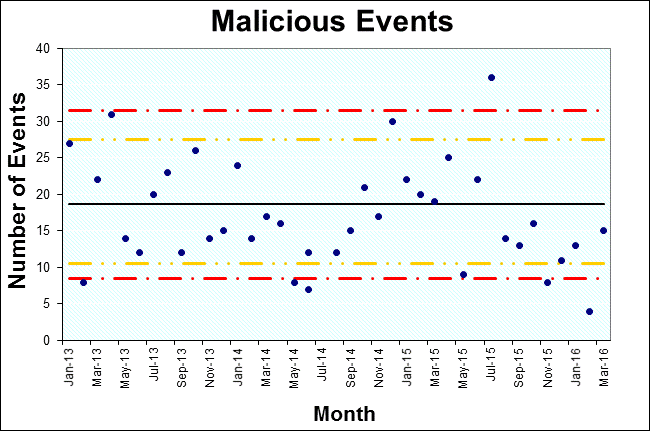 Malicious Activity
21
The figures for 2016 are thru March.
Duration Trends: DS3 Non-Simplex
22
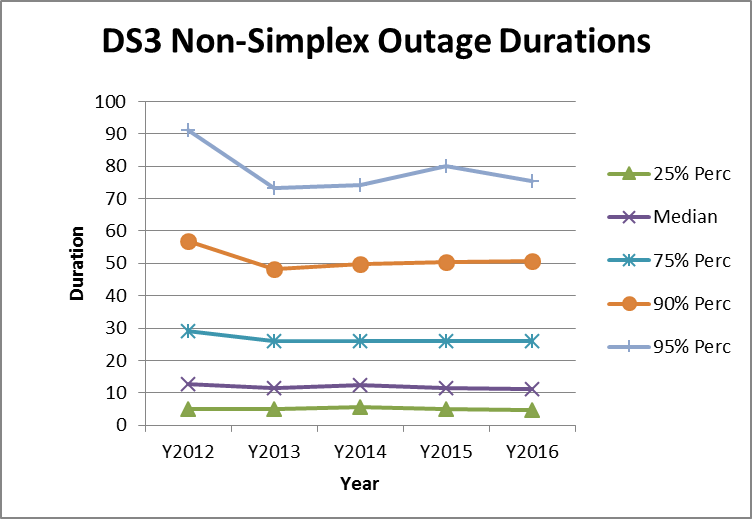 The duration of DS3 non-simplex outages is statistically unchanged in 2016 compared with 2015 (using a Mann-Whitney test).
Duration Trends: E911
23
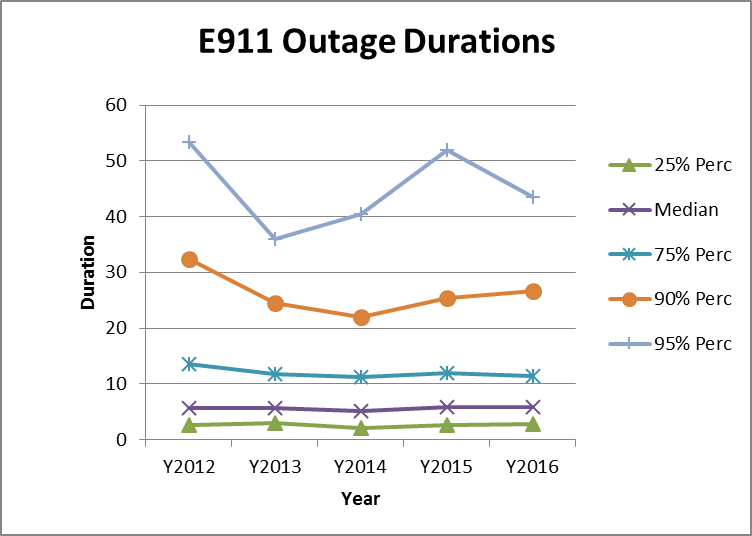 The duration of E911 outages is statistically unchanged in 2016 compared with 2015 (using a Mann-Whitney test).
Duration Trends: Wireline
24
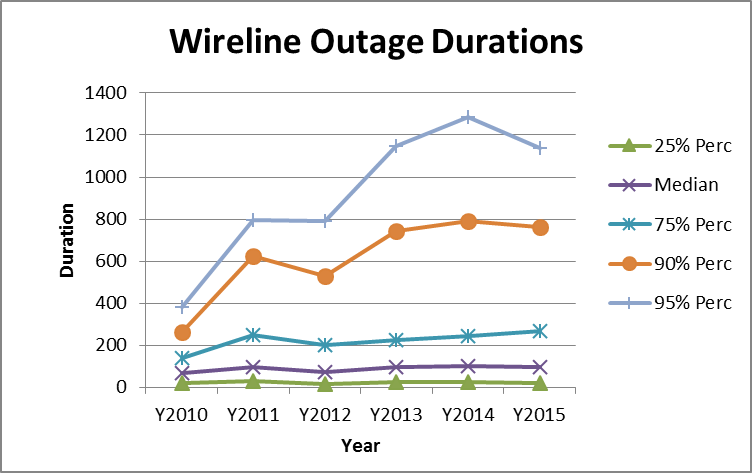 The duration of wireline outages is statistically unchanged from 2015 to 2016 (using a Mann-Whitney test).
Duration Trends: Wireless
25
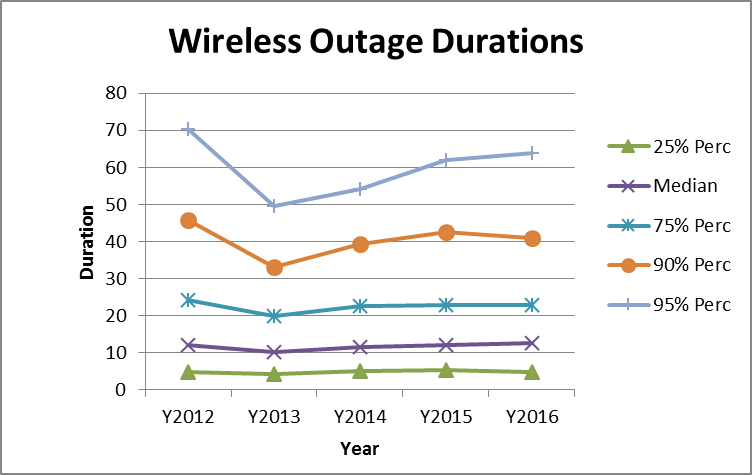 The duration of wireless outages is statistically unchanged from 2015 to 2016 (using a Mann-Whitney test).
Test for Trend in Event Duration
Non-DS3-Simplex Outages
Data from 1/14  thru 03/16
DS3-Simplex Events Only
Data from 1/14 thru 03/16
Rank Correlation of duration with date is -.011 and is significant at the .01 level
Rank Correlation of duration with date is -.017 and is not significant at the .05 level
Conclusion: Non DS3-Simplex Outages are shorter in duration from 1/14 to 03/16
Conclusion: DS3-Simplex Events are unchanged in duration from 1/14 to 03/16
26
NORS Transition
27
NORS coordinators began to test the new system in April
Public Notice about NORS transition went out on May 10
June 2 - Training session on the new NORS 
July 5 – Testing of the new NORS ends
July 20 – Cutover to the new NORS
NRSC Activities
28
Current Teams
Best  Practices Team 
Outage Reporting Advisory Team
Improvements to the NORS System
Improvements to the template
Recommended ways to communicate information
Improvements to NORS/DIRS manuals
IP Transition Team
Consistent Use of Cause Codes